Advokátní tarifSeminář pro advokátní koncipienty
JUDr. Daniela Kovářová, advokátka 
a členka Sekce pro advokátní tarif ČAK
www.akkovarova.cz
kovarova@akkovarova.cz
[Speaker Notes: Tuto šablonu lze použít jako počáteční soubor pro prezentaci výukových materiálů při práci ve skupině.

Oddíly
Po kliknutí na snímek pravým tlačítkem myši lze přidat oddíly. Oddíly mohou pomoci uspořádat snímky nebo usnadnit spolupráci mezi více autory.

Poznámky
Oddíl Poznámky použijte k zadání poznámek k doručení nebo dalších podrobností pro posluchače. Tyto poznámky lze zobrazit během prezentace. 
Vezměte v úvahu velikost písma (důležité pro usnadnění, viditelnost, pořízení videozáznamu a online provoz).

Sladěné barvy 
Věnujte zvláštní pozornost obrázkům, grafům a textovým polím. 
Zvažte, zda účastníci budou tisknout černobíle nebo ve stupních šedé. Provedením zkušebního tisku ověřte, zda barvy fungují správně při vytištění černobíle i ve stupních šedé.

Obrázky, tabulky a grafy
Vsaďte na jednoduchost: pokud je to možné, použijte konzistentní a nerušivé styly a barvy.
Označte popisky všechny grafy a tabulky.]
Obecně závazné předpisy
Ústavní zákon č. 2/1993 Sb., Listina základních práv a svobod (článek 28 – právo na spravedlivou odměnu)
Zákon o advokacii č. 85/1996 Sb. ZA
Zákon č. 99/1963 Sb., občanský soudní řád  o. s. ř. 
Zákon č. 292/2013 Sb., o zvláštních řízeních soudních  z. ř. s.
Vyhláška č. 177/1996 Sb. o odměnách advokátů a náhradách advokátů za poskytování právních služeb AT
[Speaker Notes: Sdělte stručný přehled prezentace. Popište hlavní záměr prezentace a v čem spočívá její důležitost.
Uveďte každé z hlavních témat.
Aby se posluchači dokázali v prezentaci orientovat, můžete tento snímek s přehledem opakovat během celé prezentace vždy se zdůrazněním konkrétního tématu, které se chystáte probírat jako další.]
Stavovské předpisy
Usnesení představenstva ČAK ze dne 31. 10. 1996, č. 1/1997 Věstníku Etická pravidla
Usnesení představenstva ČAK ze dne 8. 11. 1999, č. 9/1999 Věstníku, o dokumentaci advokáta při poskytování právních služeb
Usnesení představenstva ČAK ze dne 28. června 2004, č. 7/2004 Věstníku (úschovy)
Usnesení představenstva ČAK ze dne 11. 9. 2008, č. 2/2008 Věstníku (proti legalizaci výnosů z trestné činnosti a financování terorismu)
Sbírky kárných rozhodnutí (vydává Česká advokátní komora jako zvláštní čísla Bulletinu advokacie každé dva roky) BA
[Speaker Notes: Sdělte stručný přehled prezentace. Popište hlavní záměr prezentace a v čem spočívá její důležitost.
Uveďte každé z hlavních témat.
Aby se posluchači dokázali v prezentaci orientovat, můžete tento snímek s přehledem opakovat během celé prezentace vždy se zdůrazněním konkrétního tématu, které se chystáte probírat jako další.]
Smluvní vztah advokáta a klienta
Plná moc
Smlouva o právní pomoci či mandátní smlouva
Dohoda o odměně
Klient může požádat o vyúčtování a rozpis položek
Po skončení právní pomoci faktura
[Speaker Notes: Shrňte obsah prezentace zopakováním důležitých bodů z lekcí.
Co si mají posluchači zapamatovat po skončení vaší prezentace?

Uložte prezentaci jako video, což usnadní její distribuci. (Chcete-li vytvořit video, klikněte na kartu Soubor a na položku Sdílet. V poli Typy souborů klikněte na položku Vytvořit video.)]
Povinnosti při smluvní odměně
Advokát je všeobecně povinen poctivým, čestným a slušným chováním přispívat             k důstojnosti a vážnosti advokátního stavu. (čl. 4 odst. 1 Etických pravidel)
Projevy advokáta v souvislosti s výkonem advokacie jsou věcné, střízlivé a nikoliv vědomě nepravdivé. (čl. 4 odst. 3 Etických pravidel)
Oprávněné zájmy klienta mají přednost před vlastními zájmy advokáta i před jeho ohledem na jiné advokáty. (čl. 6 odst. 1 Etických pravidel)
[Speaker Notes: Shrňte obsah prezentace zopakováním důležitých bodů z lekcí.
Co si mají posluchači zapamatovat po skončení vaší prezentace?

Uložte prezentaci jako video, což usnadní její distribuci. (Chcete-li vytvořit video, klikněte na kartu Soubor a na položku Sdílet. V poli Typy souborů klikněte na položku Vytvořit video.)]
Článek 10 Etických pravidel
(1) Při sjednávání smluvní odměny je advokát povinen klientovi poskytnout pravdivé informace o očekávaném rozsahu svých výkonů a na jeho žádost      i úplné vysvětlení o výši mimosmluvní odměny v dané věci.
(2) Smluvní odměna musí být přiměřená. Nesmí být ve zřejmém nepoměru              k hodnotě a složitosti věci.
[Speaker Notes: Shrňte obsah prezentace zopakováním důležitých bodů z lekcí.
Co si mají posluchači zapamatovat po skončení vaší prezentace?

Uložte prezentaci jako video, což usnadní její distribuci. (Chcete-li vytvořit video, klikněte na kartu Soubor a na položku Sdílet. V poli Typy souborů klikněte na položku Vytvořit video.)]
Článek 10 odst. 3
Při posuzování přiměřenosti smluvní odměny se přihlédne zejména i k poměru vyjednávacích schopností a možností advokáta a klienta, k rozsahu informací klienta o poměrech na trhu právních služeb, ke speciálním znalostem, zkušenostem, pověsti a schopnostem advokáta,   k povaze a době trvání vztahů mezi advokátem    a klientem při poskytování právních služeb,               k časovým požadavkům klienta na vyřízení věci,    k obtížnosti a novosti skutkových i právních problémů spojených s věcí a k pravděpodobnosti, že v důsledku převzetí věci klienta bude advokát muset odmítnout převzetí jiných věcí.
§ 22 odst. 1 ZA
Advokacie se vykonává zpravidla za odměnu; od klienta lze žádat přiměřenou zálohu. 

čl. 10 odst. 7 Etických pravidel
Při posuzování přiměřenosti zálohy se přihlíží vedle střízlivého odhadu celkové odměny též k očekávaným hotovým výdajům.
[Speaker Notes: Shrňte obsah prezentace zopakováním důležitých bodů z lekcí.
Co si mají posluchači zapamatovat po skončení vaší prezentace?

Uložte prezentaci jako video, což usnadní její distribuci. (Chcete-li vytvořit video, klikněte na kartu Soubor a na položku Sdílet. V poli Typy souborů klikněte na položku Vytvořit video.)]
Advokát smí vypovědět smlouvu
§ 20 ZA
(3) Advokát je oprávněn smlouvu                 o poskytování právních služeb vypovědět, nesložil-li klient přiměřenou zálohu na odměnu za poskytnutí právních služeb, ačkoliv byl o to advokátem požádán.
(4) Klient je oprávněn smlouvu                     o poskytování právních služeb vypovědět kdykoliv, a to i bez udání důvodu.
Druhy smluvní odměny
Časová (za hodinu, za každých 10 minut atd.)
Úkonová (nutná specifikace úkonu)
Paušální (za měsíc, bez ohledu na vykonanou práci)
Za vyřízení věci (co v případě výpovědi?)
Podílová (procentem z předmětu plnění)
Pactum de quota litis (success fee – cílová prémie či podíl na výsledku, zpravidla ne vyšší než 25 %) viz čl. 10 odst. 5
Povinnosti při skončení právní pomoci
Neposkytuje-li advokát právní služ­by ve sjednaném rozsahu, přísluší mu poměrná část smluvní odměny, není-li dohodnuto jinak.            (§ 5 AT)
Nedohodne-li se advokát s klientem jinak nebo neučiní-li klient jiné opatření, je advokát povinen po dobu 15 dnů ode dne, kdy smlouva o poskytování právních služeb na základě výpovědi nebo z jiného důvodu zanikla, činit veškeré neodkladné úkony tak, aby klient neutrpěl na svých právech nebo oprávněných zájmech újmu. To neplatí, pokud klient advokátovi sdělí, že na splnění této povinnosti netrvá. (§ 20 odst. 6 ZA)
Žádné zadržovací právo!
Při ukončení poskytování právní služby je advokát povinen klientovi nebo jeho zástupci na jeho žádost vydat bez zbytečného odkladu všechny pro věc významné písemnosti, které mu klient svěřil nebo které z projednávání věci vznikly; splnění této povinnosti nesmí být podmiňováno zaplacením požadované odměny nebo výloh.                                             (čl. 9. odst. 4 Etických pravidel)
Hotovostní platby
Maximálně do výše 270.000 Kč (čl. 2 odst. 2 usnesení č. 7/2004 Věstníku, o provádění úschov) - účinnost od 27. 5. 2015.
Při větších částkách nutný bezhotovostní převod.
Odměna při úschově: 10 % z ročního příjmu ze spravovaného majetku, nejméně 1000 Kč ročně (§ 6 odst. 2 AT).
Konverze dokumentů a ověření podpisu:    30 Kč za kus či stránku (§ 6 odst. 3, 4 AT).
Úschova a správa majetku
Úroky u úschovy:  Případné přírůstky hodnot je povinen vydat složiteli, nebylo-li dohodnuto jinak (čl. 9. odst. 2 Etických pravidel)
Nutný zvláštní účet (§ 56a ZA)
Klient je povinen uhradit advokátovi náklady spojené se správou (§ 56a odst. 2 ZA)
Spis a doklady nutno uchovat po dobu 10 let (§ 56a odst. 3 ZA)
Započtení
Pohledávky vyplývající z odměny advokáta za zastupování účastníka řízení před soudem nebo jiným orgánem může advokát jednostranně započíst pouze proti pohledávce klienta na výplatu přisouzené náhrady nákladů řízení              (článek 6 odst. 5 Etických pravidel)
Pozor na novelu čl. 10 odst. 6
Advokát nesmí uzavřít s klientem smlouvu, jíž by se klient zavázal k plnění advokátovi za podmínek pro sebe nevýhodných, ledaže měl klient přiměřenou možnost poradit se o smlouvě s jiným advokátem a smlouva byla uzavřena písemně. Advokát rovněž nesmí uzavřít s klientem takovou smlouvu, která by klientovi umožňovala získání neoprávněného majetkového prospěchu; za neoprávněný majetkový prospěch se považuje zejména rozdíl mezi odměnou advokáta a odměnou za zastupování určenou soudem v rámci rozhodování o náhradě nákladů řízení.
§ 33 odst. 2 trestního řádu
Osvědčil-li obviněný, že nemá dostatek prostředků, aby si hradil náklady obhajoby, rozhodne předseda senátu a v přípravném řízení soudce, že má nárok na obhajobu bezplatnou nebo za sníženou odměnu. Vyplývá-li ze shromážděných důkazů, že obviněný nemá dostatek prostředků na náhradu nákladů obhajoby, může, je-li to třeba k ochraně práv obviněného, rozhodnout předseda senátu a v přípravném řízení na návrh státního zástupce soudce o nároku na obhajobu bezplatnou nebo za sníženou odměnu i bez návrhu obviněného.          V případech uvedených ve větě první a druhé náklady obhajoby zcela nebo zčásti hradí stát.
Vedení klientského spisu
O poskytování právních služeb je advokát povinen vést přiměřenou dokumentaci.              (§ 25 odst. 1 ZA)
O svých výkonech pro klienta vede advokát přiměřené záznamy, jejichž obsah na požádání klientovi poskytne s úplným vysvětlením. (článek 10. odst. 4 Etických pravidel)
Advokát je povinen uschovat dokumentaci a klientský spis po dobu pěti let ode dne, kdy ukončil poskytování právních služeb, pokud právní nebo zvláštní stavovský předpis nestanoví jinak. (čl. 3 usnesení č. 9/1999)
Co povinnost mlčenlivosti?
Čl. 3a usnesení č. 9/1999 Věstníku
 (1) Účetní a daňové doklady je advokát povinen vést bez zbytečné specifikace úkonů právních služeb poskytovaných klientům, z nichž by byl patrný obsah právní pomoci, tak, aby v případě daňové kontroly, prováděné u advokáta jako daňového subjektu podle právního předpisu, nemohlo dojít ke střetu mezi obsahem účetního nebo daňového dokladu se zákonem advokátovi uloženou povinností mlčelivosti.
 (2) Ustanovení odstavce 1 neplatí, pokud se advokát s klientem písemně dohodne jinak.
Prolomení povinnosti mlčenlivosti
§ 21 ZA
(4) Povinností mlčenlivosti není advokát vázán v rozsahu nezbytném pro řízení před soudem nebo jiným orgánem, je-li předmětem řízení spor mezi ním a klientem nebo jeho právním nástupcem; povinností mlčenlivosti není advokát vázán též v řízení podle § 55, v řízení o žalobě proti rozhodnutí Komory anebo v řízení o kasační stížnosti proti rozhodnutí soudu o této žalobě podle zvláštního právního předpisu, jakož i v řízení ve věcech uvedených v § 55b, a to v rozsahu nezbytném pro ochranu jeho práv nebo právem chráněných zájmů jako advokáta.
(5) Povinností mlčenlivosti advokáta nejsou dotčeny jeho povinnosti jako daňového subjektu stanovené zvláštními předpisy o správě daní a poplatků; i v tomto případě je však advokát povinen zachovávat mlčenlivost o povaze věci, ve které právní služby poskytl nebo poskytuje.
Jak se účtuje substituce?
Není-li ujednáno jinak, náleží substitutovi mimosmluvní odměna ve výši podle advokátního tarifu.            Substituent odpovídá za její výplatu. (článek 13 odst. 1 Etických pravidel)
Přestávka
Kdy se použije smluvní odměna           a kdy mimosmluvní?
Odměna advokáta za poskytování právních služeb se řídí jeho smlouvou s klientem; není-li odměna advokáta takto určena, řídí se ustanoveními vyhlášky o mimosmluvní odměně.     (§ 1 AT)
Pojetí Advokátního tarifu
Tarifní hodnota (hodnota sporu nebo fikce hodnoty sporu, nejde-li spor penězi ocenit) - § 7 AT
Odměna za každý jednotlivý úkon - § 11 AT
Plus režijní paušál za každý úkon - § 13 odst. 2 - 300 Kč
Plus DPH, je-li advokát plátce - § 14a AT
Plus hotové výdaje - § 13 odst. 1
Náhrada za promeškaný čas (je-li advokát na cestě a při čekání) -  § 14 AT - 100 Kč za každých 30 minut
Tarifní hodnota a odměna
Sazba mimosmluvní odměny za jeden úkon právní služby činí   z tarifní hodnoty
1. do 500 Kč.………………………………………………...…	300 Kč
2. přes 500 Kč do 1 000 Kč……………………............       500 Kč
3. přes 1 000 Kč do 5 000 Kč………………………......    1 000 Kč
4. přes 5 000 Kč do 10 000 Kč……...………............    1 500 Kč
5. přes 10 000 Kč do 200 000 Kč.........................    1 500 Kč a 40 Kč za každých za­počatých 1000 Kč, o kte­ré hodnota převyšuje 10 000 Kč,
6. přes 200 000 Kč do 10 000 000 Kč...................   9 100 Kč a 40 Kč za každých započatých 10 000 Kč, o které hodnota převyšuje 200 000 Kč,
7. přes 10 000 000 Kč……………………………...........  48 300 Kč a 40 Kč za každých započatých 100 000 Kč, o které hodnota převyšuje 10 000 000 Kč.
Úkony podle § 11 AT - plně
převzetí a příprava,
první porada s klientem ,
další porada s klientem přesahující jednu hodinu,
písemné podání, návrh ve věci samé, výzva k plnění s rozborem,
účast při vyšetřovacích úkonech v(každé započaté 2 hod),
prostudování spisu při skončení vyšetřování (každé 2 hod),
účast při úkonu orgánu (každé započaté 2 hod),
právní rozbor věci,
jednání s protistranou (každé 2 hod),
odvolání, dovolání, návrh na obnovu řízení, žaloba pro zmatečnost, vyjádření k nim
podnět a vyjádření ke stížnosti pro porušení zákona 
sepsání listiny o právním jednání.
Úkony podle § 11 AT -  polovina
návrhy ve věcech, v nichž se rozhoduje ve veřejném nebo  neveřejném zasedání a stížností (nikoliv ve věci samé)
odvolání proti takovým rozhodnutí, 
jde-li o výkon rozhodnutí, za první poradu s klientem včetně převzetí a přípravy zastoupení, za sepsání návrhu na zahájení řízení, vyjádření k návrhu, zastupování při jednání a sepsání odvolání proti rozhodnutí,
účast při jednání, při kterém došlo pouze k vyhlášení rozhodnutí,
účast při přípravě jednání,
jednoduchá výzva k plnění.
Ustanovení advokáta
Byl-li advokát ustanoven, hradí jeho odměnu stát (§ 23 ZA, § 140 odst. 2     o. s. ř.)
Podle § 30 odst. 1 o. s. ř., § 38 tr. ř.,      § 35 odst. 7 soudního řádu správního.
Soud vybírá z  pořadníku advokátů jen v trestním řízení (§ 39 odst. 2, 3, 4 tr. řádu)
[Speaker Notes: Shrňte obsah prezentace zopakováním důležitých bodů z lekcí.
Co si mají posluchači zapamatovat po skončení vaší prezentace?

Uložte prezentaci jako video, což usnadní její distribuci. (Chcete-li vytvořit video, klikněte na kartu Soubor a na položku Sdílet. V poli Typy souborů klikněte na položku Vytvořit video.)]
Rozlišujte pojmy!
Ustanovení advokáta (v civilním či správním řízení)
Ustanovení zmocněnce poškozeného - opatrovníka (v adhezním řízení podle § 45 tr. řádu)
Pověření mediátora (§ 100 odst. 2, § 114c odst. 3, § 474, § 503 odst. 1 písm. a) z. ř. s.)
Ustanovení obhájce (§ 38 a násl. tr. řádu)
Ustanovení opatrovníka (§ 29 odst. 4 o. s. ř., § 118 a násl. z. ř. s., z. č., 218/2003 Sb.)
Určení advokáta Českou advokátní komorou     (§ 18 odst. 2 ZA)
Záloha na náklady
Na návrh obhájce může orgán činný               v trestním řízení přijmout opatření, aby obhájci byla poskytnuta ještě před skončením trestního stíhání přiměřená záloha na odměnu a náhradu hotových výdajů, jestliže je to odůvodněno dobou trvání trestního stíhání nebo jinými závažnými důvody. (§ 151 odst. 3 tr. řádu)
V odůvodněných případech stát poskytne advokátovi přiměřenou zálohu. (§ 140 odst.  2 věta druhá o. s. ř.)
Odměna ustanoveného advokáta
§ 140 odst. 2 o. s. ř.
Advokát po skončení zastupování pošle soudu 1. stupně návrh na přiznání odměny.
Soud nemá stanovenu lhůtu pro rozhodnutí.
Promlčení v obecné lhůtě 3 let.
Soud rozhoduje usnesením, proti němuž je přípustné odvolání.
Dovolání není přípustné.
Odměna ustanoveného obhájce
§ 151 tr. řádu.
Obhájce po skončení obhajoby podá návrh na přiznání nákladů orgánu, který vedl řízení v době skončení právní pomoci, po podání obžaloby soudu 1. stupně.
Nárok je třeba uplatnit do jednoho roku ode dne, kdy se obhájce dověděl, že mu povinnost obhajovat skončila.
Proti usnesení je přípustná stížnost.
Náklady jsou splatné do 30 dnů ode dne právní moci. (§ 151 odst. 5)
Sazby obhajoby ex offo § 10, 12a
Neveřejné zasedání – úkon za      400 Kč
Trest až jeden rok - úkon za 800 Kč
Trest jeden rok až pět let - úkon za     1200 Kč 
Pět až deset let - úkon za 1840 Kč
Nad deset let - úkon za 2.480 Kč
Zákonné zvýšení či snížení
Lze snížit o 50 % (§ 12 odst. 2 AT)
Lze zvýšit o 200 % (§ 12 odst. 1)              – zejména cizí jazyk, cizí právo, časová náročnost.
Souběh: odměna za trestný čin               s nejvyšší sazbou.
Spojení věcí (§ 12 odst. 3 AT): tarifní hodnoty se sečtou, maximální odměna za úkon činí 5000 Kč (§ 12a odst. 2 AT)
Co když dojde ke změně kvalifikace
Podstatný je stav v době zahájení jednotlivého úkonu právní služby
Příklad:
V období od 2. 2. 2014 do 31. 3. 2014 činila odměna za jeden úkon 2480 Kč
Od 1. 4. 2014 do 30. 7. 2014: 1840 Kč 
Od 31. 7. 2014 spojeno s jinou trestní věcí, odměna za úkon až do skončení trestního řízení činila 2800 Kč
Náklady ustanoveného opatrovníka
Odpovědnost advokáta a opatrovníka?
§ 140 odst. 2 o. s. ř.
Stejný postup při účtování odměny jako        u ustanoveného advokáta.
Opatrovník podle zákona č. 218/2003 Sb.,    o soudnictví ve věcech mládeže, není-li znám pobyt, podle z. ř. s., nepodařilo se doručit, duševní porucha, jiné zdravotní důvody, není schopen se srozumitelně vyjadřovat atd.
Ustanovený opatrovník
Opatrovník podle § 29 odst. 4 o. s. ř., § 118  a násl. z. ř. s. – úkon za  400 Kč (§ 7, 9 odst. 5, § 12a odst. 1 AT)
Opatrovník poškozeného v adhezním řízení podle § 45 tr. řádu – úkon podle přisouzené náhrady škody, 1200 až 5000 Kč (§ 7, 10 odst. 5, 12a odst. 1, 2 AT)
Opatrovník nezletilého dítěte podle zákona č. 218/2003 Sb., o soudnictví ve věcech mládeže – úkon dle trestní sazby (§ 7, 10, 10a, 12a AT) 800 až 5000 Kč
Zvláštní typy odměny
Insolvenční správce – vyhláška               č. 313/2007 Sb., o odměně insolvenčního správce.
Likvidátor – vyhláška č. 474/2013 Sb.,  o odměně likvidátora aj.
Správce podniku – vyhláška č. 485/2000 Sb., o výši odměny správců podniku.
Správce pozůstalosti - vyhláška                 č. 196/2001 Sb. (novela č. 432/2013 Sb.)
Odměna mediátora
Zákon č. 202/2012 Sb., o mediaci (účinnost 1. 9. 2012)
Smluvní odměna                                     (dle § 10 zákona  o mediaci)
Vyhláška z. 277/2012 Sb., o zkouškách  a odměně mediátora.
Výše odměny za první setkání                  s mediátorem u mediace nařízené soudem činí 400 Kč za hodinu + DPH    (§ 15 zákona o mediaci)
Určení advokáta dle § 18 ZA
Ten, kdo nesplňuje podmínky pro ustanovení soudem, může požádat ČAK o určení.
Advokát nemůže odmítnout (s výjimkou kolize nebo jde-li o zjevně bezdůvodné uplatňování či bránění práva).
Určuje pobočka ČAK v Brně, pro stejný případ určí jen 1x.
V určení uvede, zda advokát poskytne pomoc za odměnu sníženou nebo bezplatně.
Advokát pracuje zdarma, může ČAK požádat o příspěvek na hotové výdaje.
[Speaker Notes: Shrňte obsah prezentace zopakováním důležitých bodů z lekcí.
Co si mají posluchači zapamatovat po skončení vaší prezentace?

Uložte prezentaci jako video, což usnadní její distribuci. (Chcete-li vytvořit video, klikněte na kartu Soubor a na položku Sdílet. V poli Typy souborů klikněte na položku Vytvořit video.)]
Náklady soudního řízení
Obecná úprava § 137 až § 151a o. s. ř.
Demonstrativní výčet („zejména hotové výdaje účastníků a jejich právních zástupců“)
Přiznávají se náklady úspěšnému účastníkovi, které jsou potřebné k účelnému uplatňování nebo bránění práva proti účastníkovi, který neměl úspěch (§ 42 odst. 1).
Separace nákladů (§ 147).
Důvody zvláštního zřetele hodné (§ 142a odst. 2).
[Speaker Notes: Shrňte obsah prezentace zopakováním důležitých bodů z lekcí.
Co si mají posluchači zapamatovat po skončení vaší prezentace?

Uložte prezentaci jako video, což usnadní její distribuci. (Chcete-li vytvořit video, klikněte na kartu Soubor a na položku Sdílet. V poli Typy souborů klikněte na položku Vytvořit video.)]
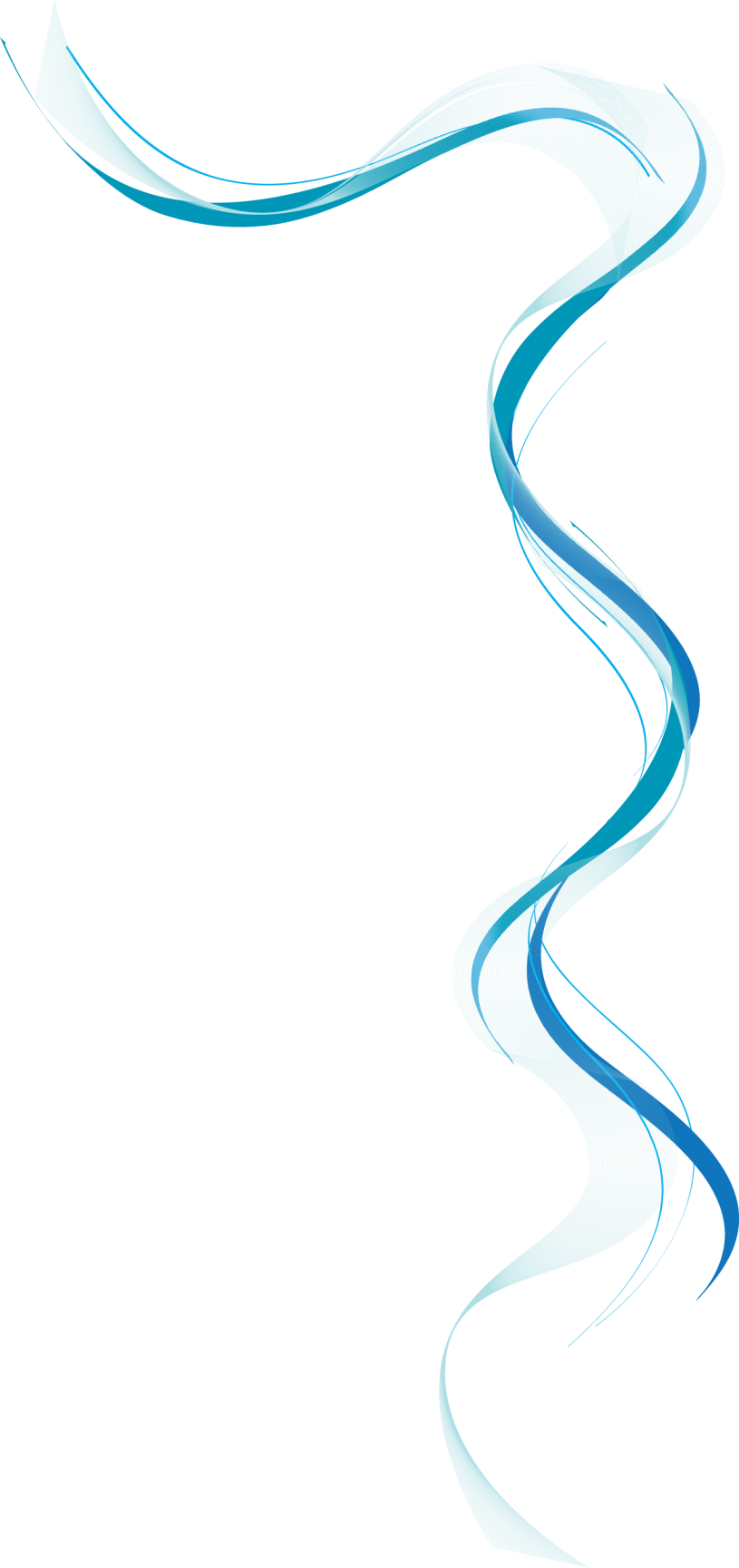 „Tak jsem se včera vloupal k advokátovi a špatně to dopadlo.“„Chytil tě?"„Nejen to. Řekl mi, ať co nejrychleji odtud vypadnu, a hned si naúčtoval dva tisíce za poradu!“
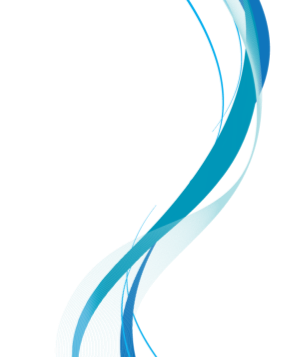 Děkuji Vám za pozornosta těším se příště na shledanouJudr. Daniela Kovářová
[Speaker Notes: Je vaše prezentace co nejvýstižnější? Zvažte přesunutí nadbytečného obsahu do dodatku.
K uložení obsahu, který případně budete chtít zmínit v části vyhrazené pro dotazy nebo který si mohou účastníci podrobněji prozkoumat později, použijte snímky s dodatkem.]